Bonjour!
mardi, le dix-huit février
Travail de cloche
Translate into French:  When I wait for the start of class, I hear music in the hallway (le couloir)
Bonjour!
mardi, le dix-huit février

Je te donne un cadeau!
révision

The students will be able to use the vocabulary of the chapter.
Pourquoi tombons-nous?
Nous tombons pour apprendre comment se lever.
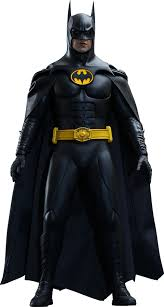 Sommes-nous prêts?

Nous sommes prêts !
Nicolas Poussin (1594 – 1665) est probablement le peintre le mieux connu de la période baroque classique française.
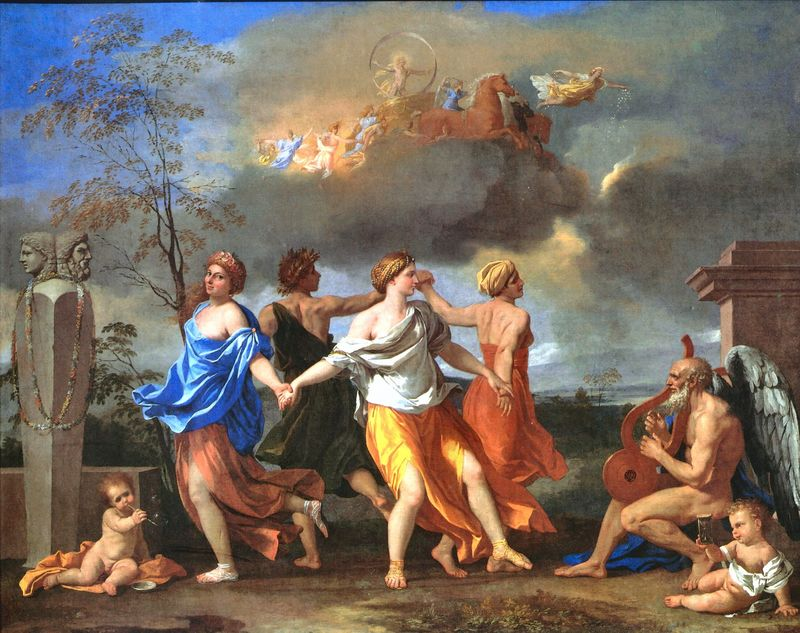 Dessinez quelque chose que vous voulez donner comme cadeau.
Donnez votre cadeau à l’élève à côté de vous en disant:

_________, tu es __________, donc, je te donne ________ _________.
  name		adjective			        descriptive    noun
							           adjective
I like this horse.
J’aime _____ cheval.
I do not like this car.
Je n’aime pas _______ voiture.
I climb this tree.
Je monte ____ arbre.
We buy these cakes.
Nous achetons ______ gateaux.
Marie and Louise take these gloves down to them in the basement.
Bertrand and I produce this graphic novel.
You and your husband are going to visit to this city. 
I am going to destroy this computer.
You translate this book.
[Speaker Notes: .]
Pourquoi Justin ___________  ______________ __________ ?
                              (“RE” verb)	demonstrative           noun
					    adjective
Devoirs
Billet de sortie
Qu’est ce que vous avez porté à l’école aujourd’hui? Nommez trois choses et donnez leur couleur.

Prends garde! Il faut écrire une phrase complète!
[Speaker Notes: é]